المحاضرة الخامسة
محاور المحاضرة 
اختبار فرط الحركة وتشتت الانتباه 
اختبار التوافق النفسي للطفل
مقياس فرط الحركة وتشتت الانتباه
اسئلة هذا الاستبيان مبنية على الطرق العلمية المستخدمة في المراجع والمراكز التخصصية الأمريكية ، وهي تعتمد على وجود ثلاثة أعراض قياسية ليتم تشخيص أن الطفل مصاب بالاضطراب من عدمه .. 
يتم إعداد الاستبيان بالتعاون بين الوالدين من جهة والمدرسة بمساعدة الأستاذ المشرف على الطفل ، كما يجب الإشارة إلى أنه في العادة لا يتم تشخيص الحالة إلا بعد سن السادسة أو السابعة 
وفي الاخير يتبقى لدى طبيب الأطفال أو المختص النفسي أسئلة مهمه حتى يحاول التعرف على الأسباب المحملة والتي  قد تكون هي من أدت إلى الاصابة بالاضطراب
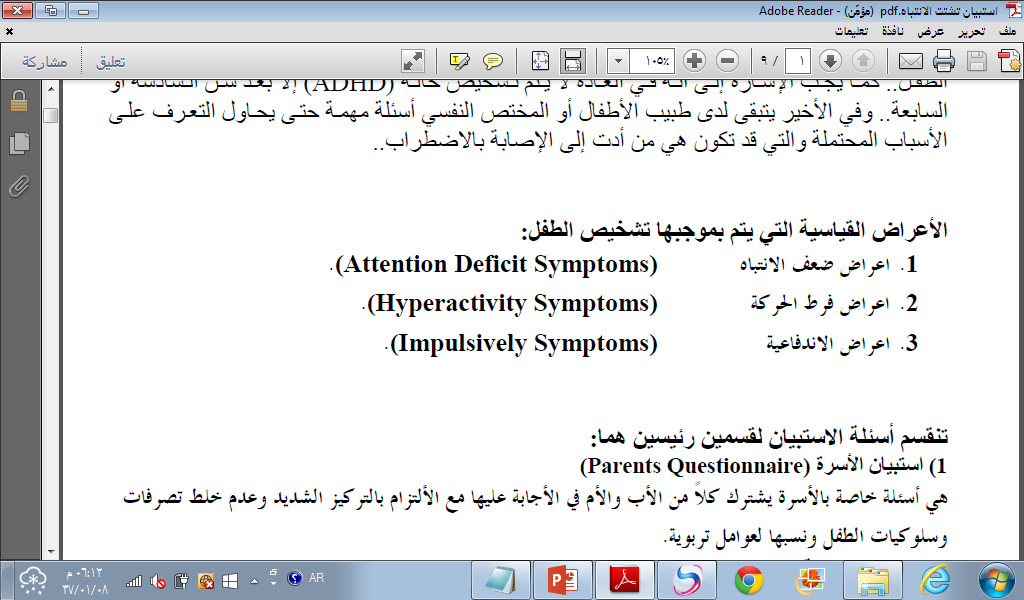 تنقسم اسئلة الاستبيان إلى قسمين هي :
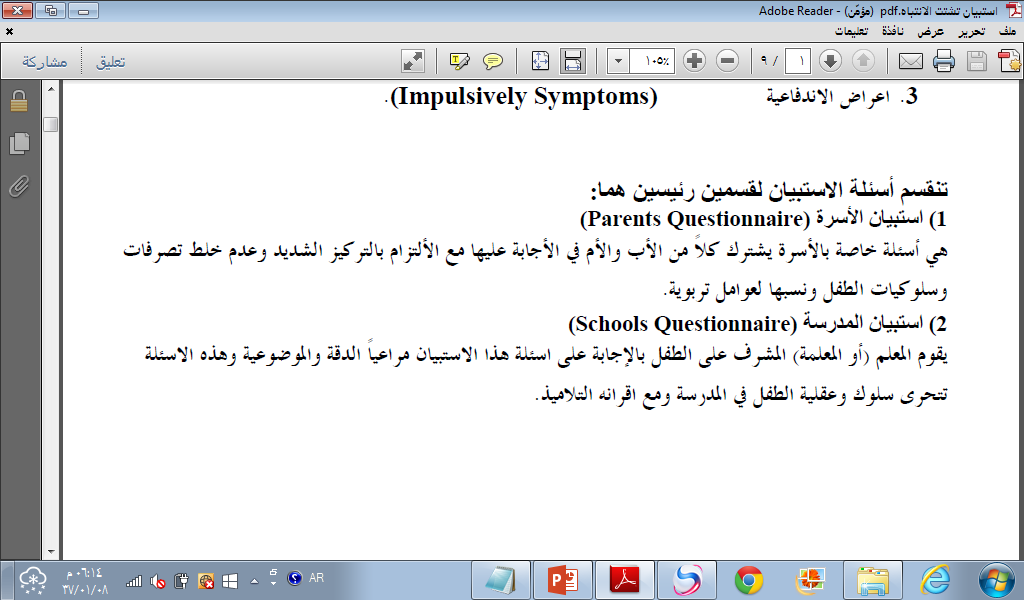 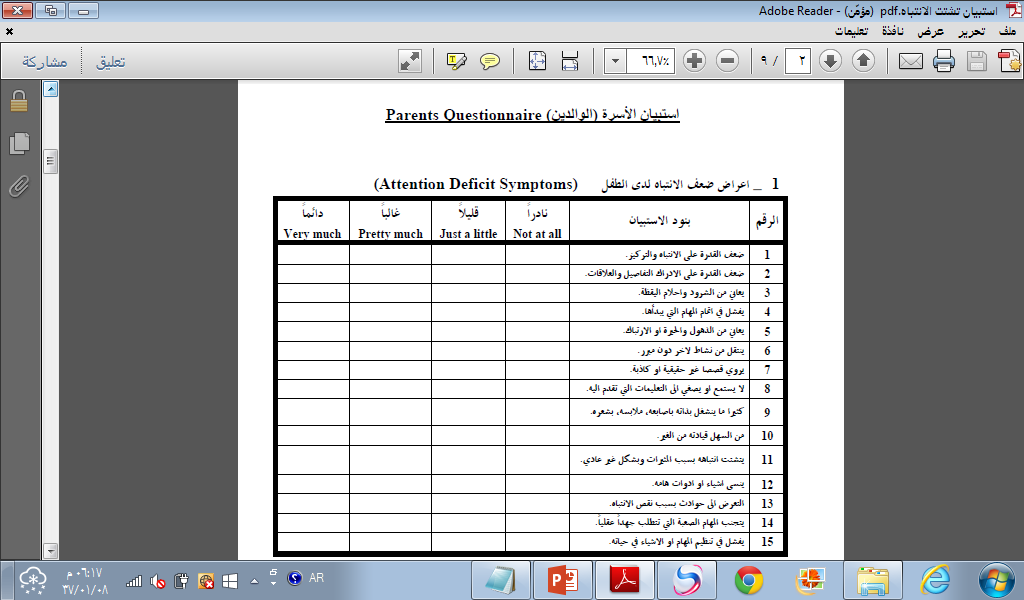 اسئلة الاستبيان
في الشكل التالي الاستبيان الخاصة بالأسرة 
يتم تعبئة بواسطة أسرة الطفل 
يتكون من 15 عبارة
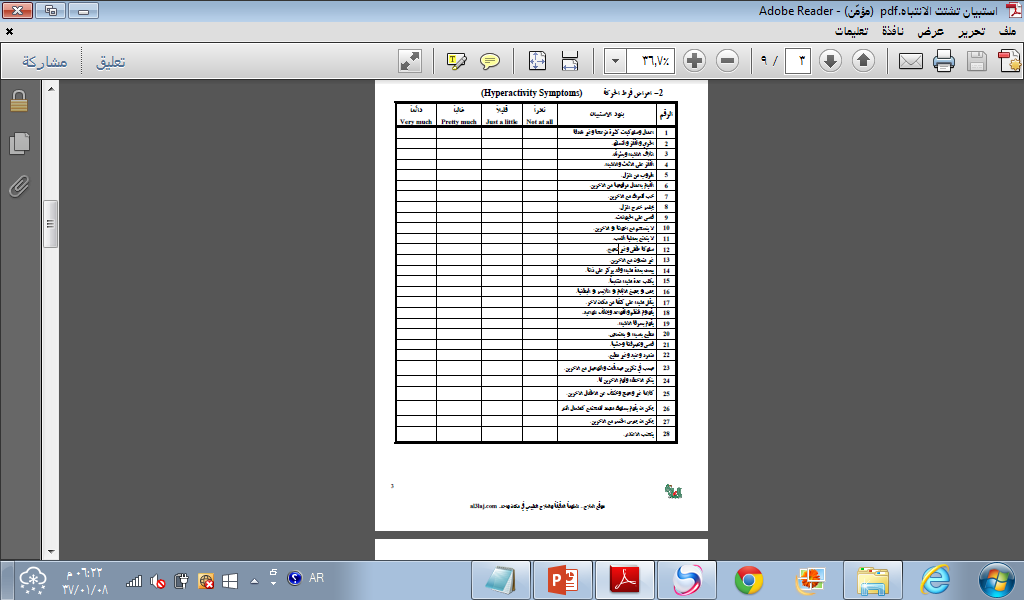 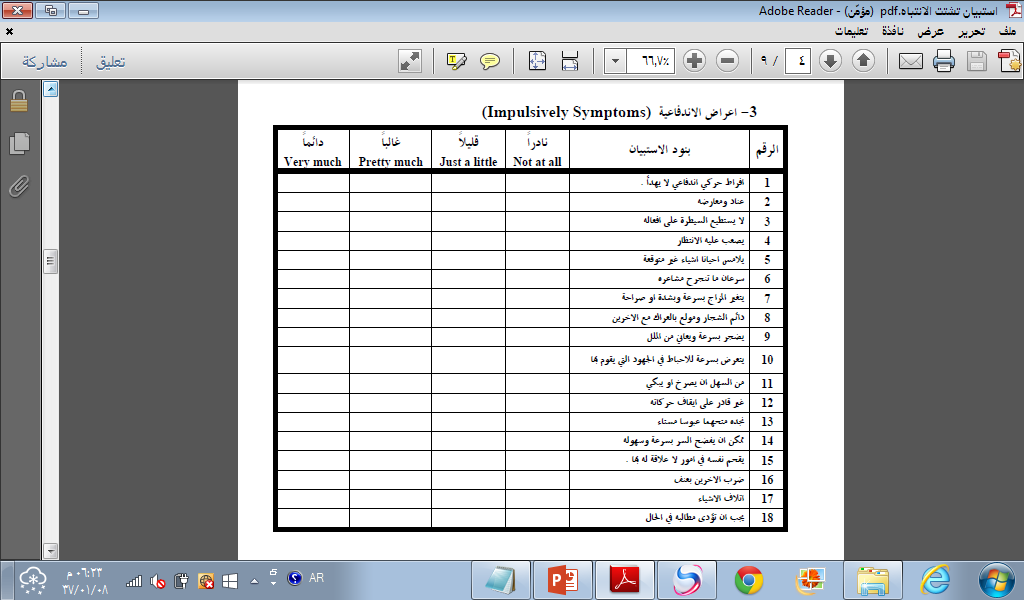 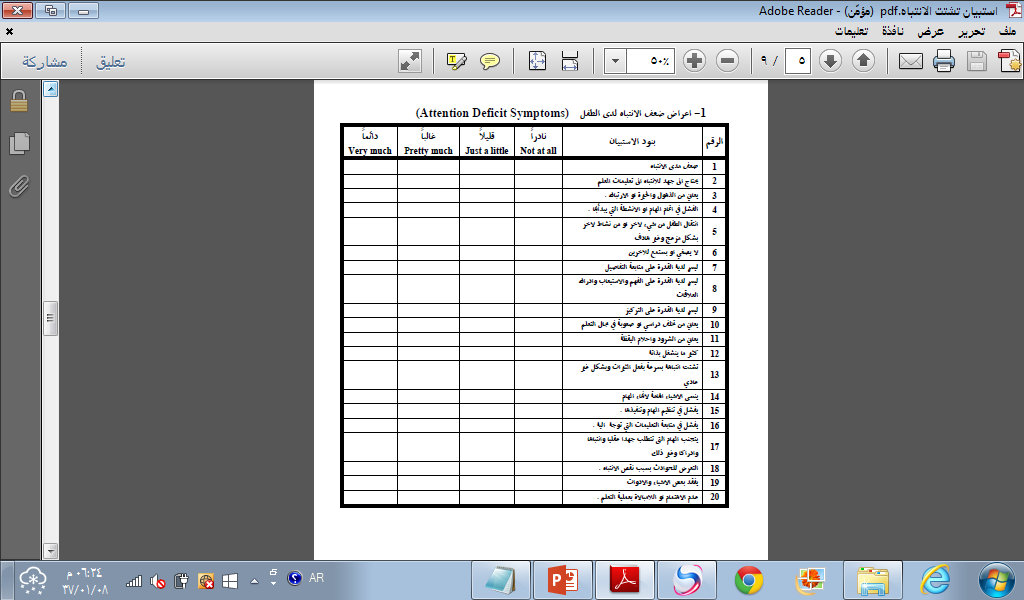 الاستبيان الخاص بالمدرس
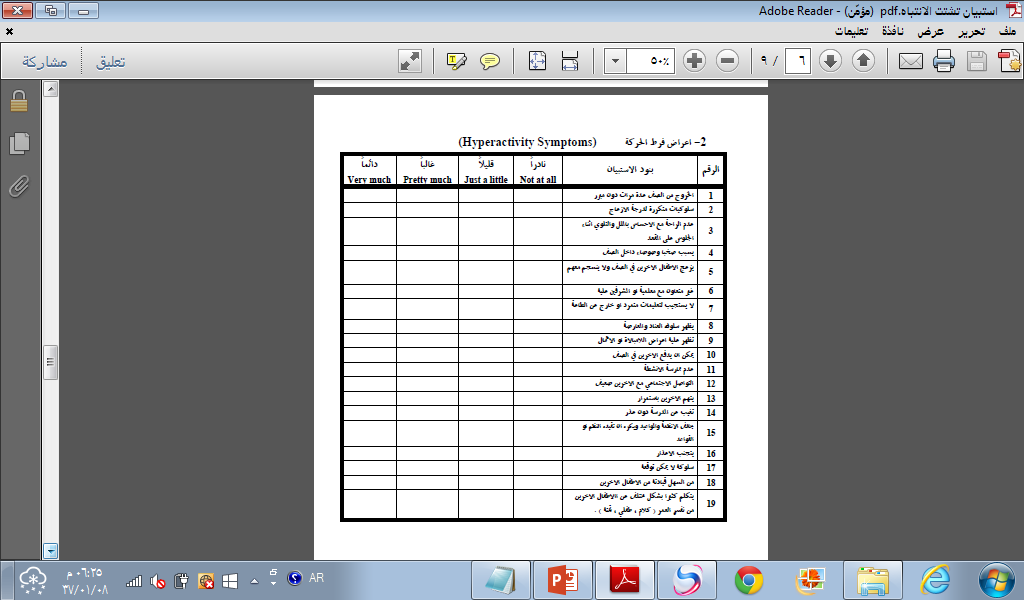 الاستبيان الخاص بالمدرس
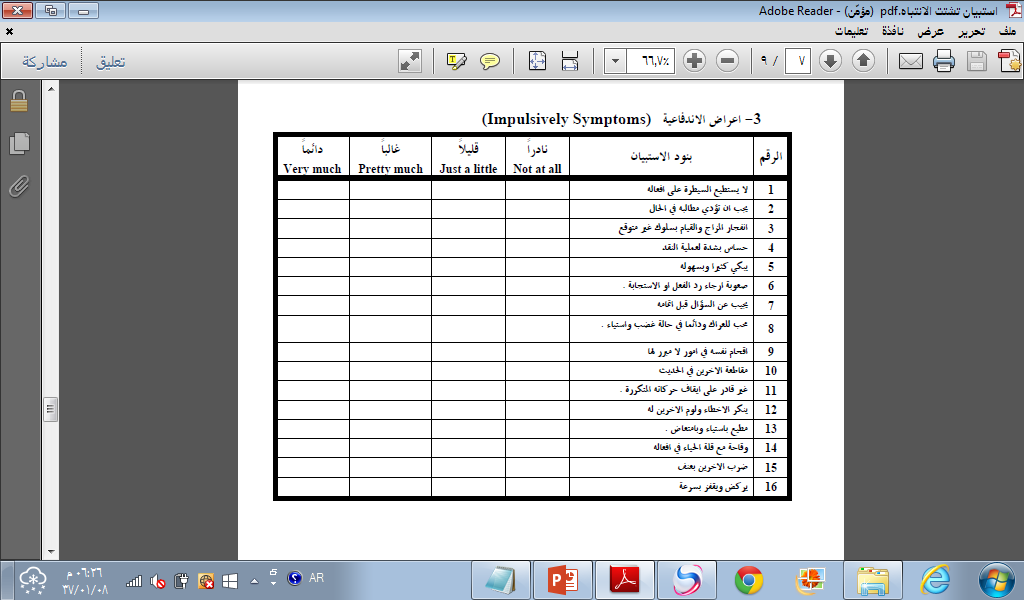 الاستبيان الخاص بالمدرس
طريقة احتساب اجابات الاستبيان
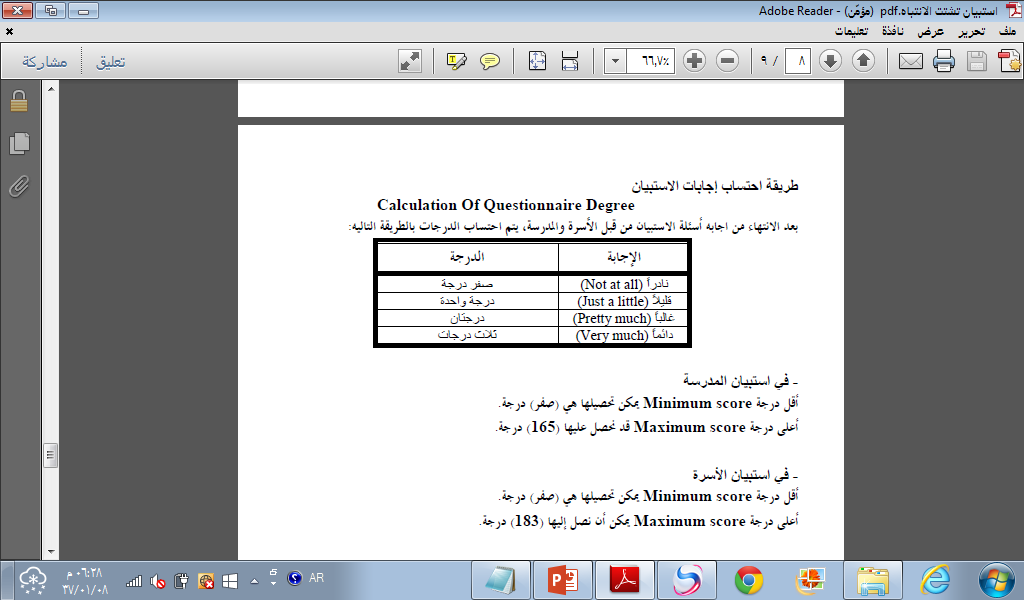 طريقة احتساب اجابات الاستبيان
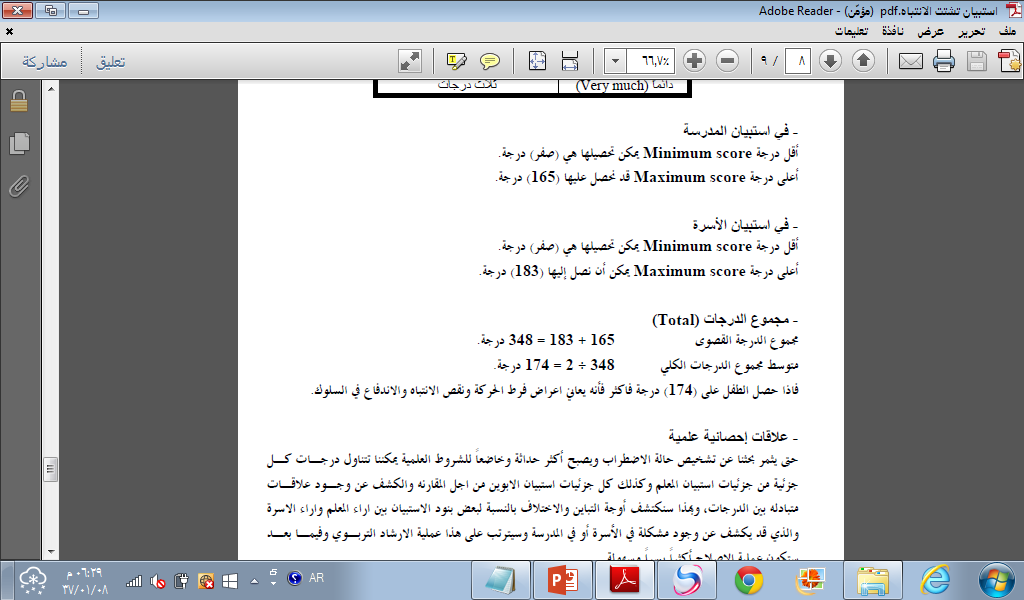 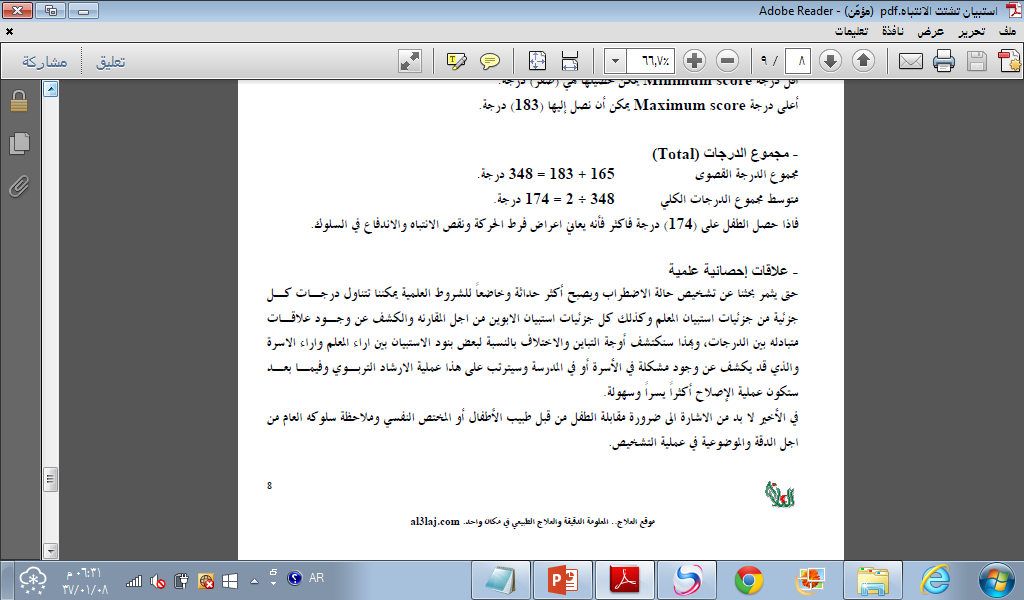